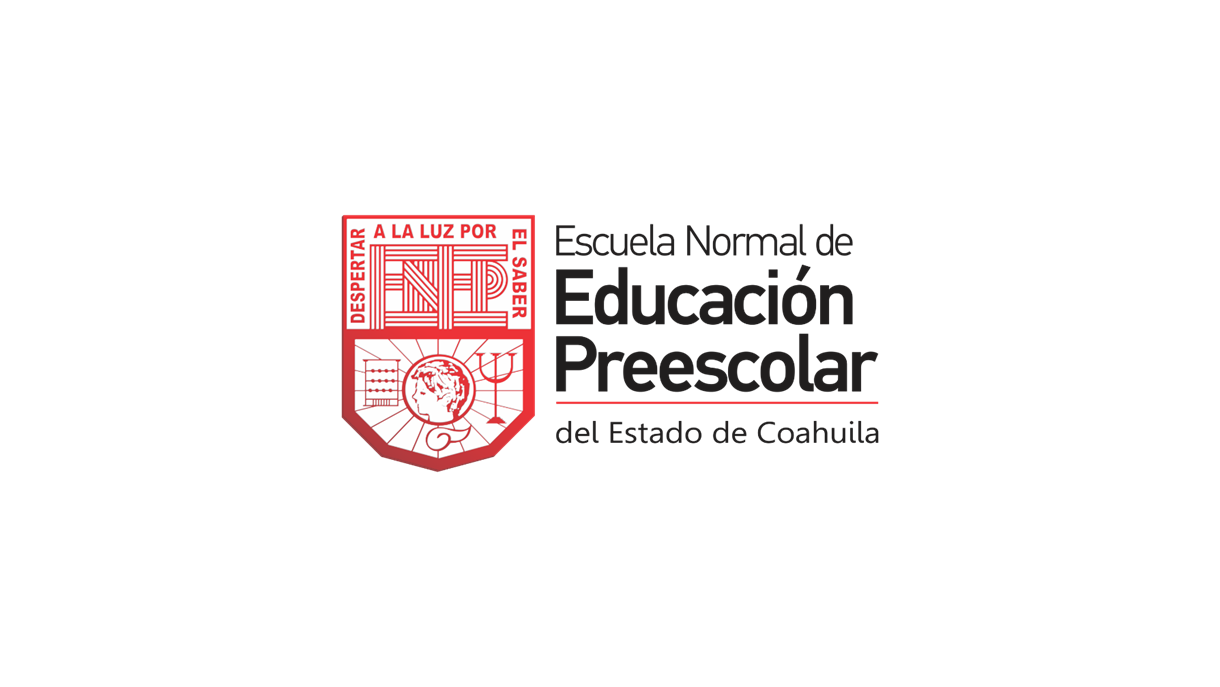 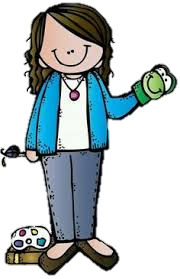 Diario de campo de la alumna practicanteJardín de niños “Eutimio Alberto Cuellar Goribar” 2°A Nombre de la alumna practicante:Diana Sofia Gutierrez Zapata
Diario de la alumna
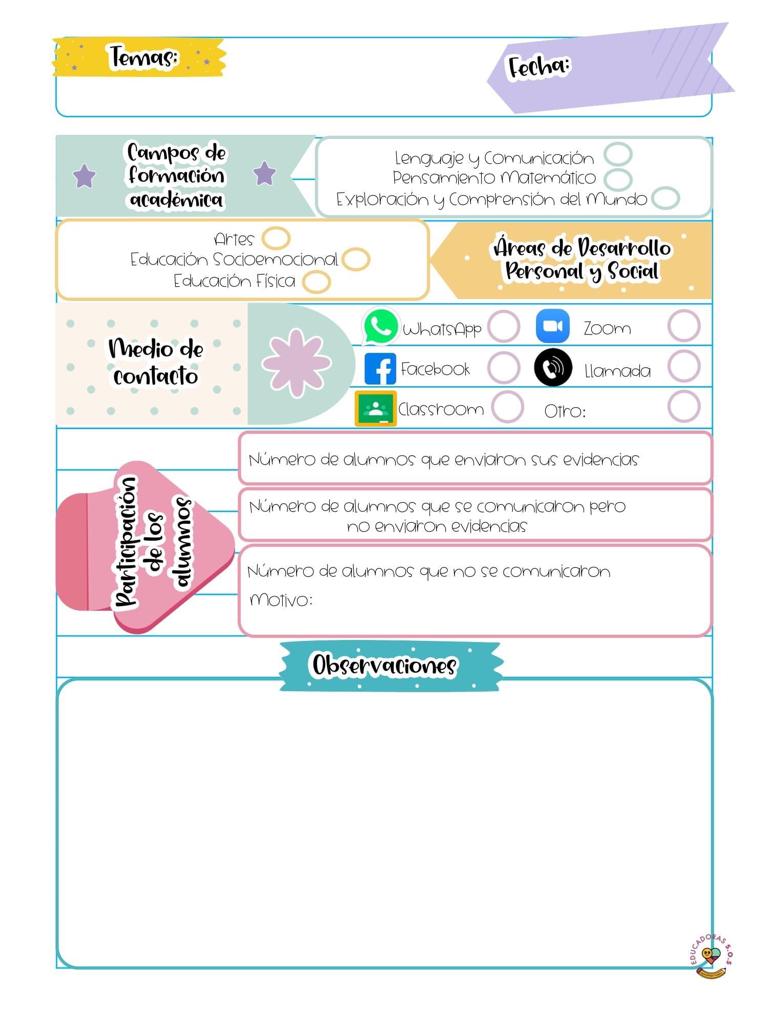 Jardín de niños “Eutimio Alberto Cuellar Goribar” 
2°A 
Nombre de la educadora practicante
Diana Sofia Gutierrez Zapata
29 de abril de 2021
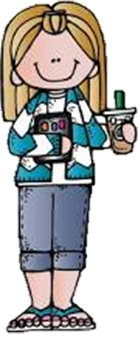 Los alumnos mandan las evidencias por semana en la recopilación del álbum 
Los alumnos se dividen en dos grupos para tomar las salas de Facebook y se conectan en días rotativos, se conectaran el jueves 10 am
De la intervención de la clase virtual reflexiona acerca de:
¿Cómo desarrolle la clase?
El día de hoy se realizo un video en el cual se explico la actividad del día, como primera actividad se mencionaron las situaciones que hacen enojar al niño y cuales son las que lo hacen feliz, asi como vieron un cuento que se llama algo dentro de mi. Como segunda actividad se mostraron algunas pinturas y el alumno realizara una o escultura, según lo que el elija y tenga en casa. Como cada mes, se menciono el valor de este que es “amor” y se dio a conocer el cuento de acuerdo a este valor.
¿Que mejoras puedo realizar?
El día de hoy se dio claramente el ejemplo de como se realizaría la actividad y como la contestarían. En este día las mamás de los alumnos no tuvieron dudas al realizarlo.